TRƯỜNG THCS THANH AM
SINH HỌC 9
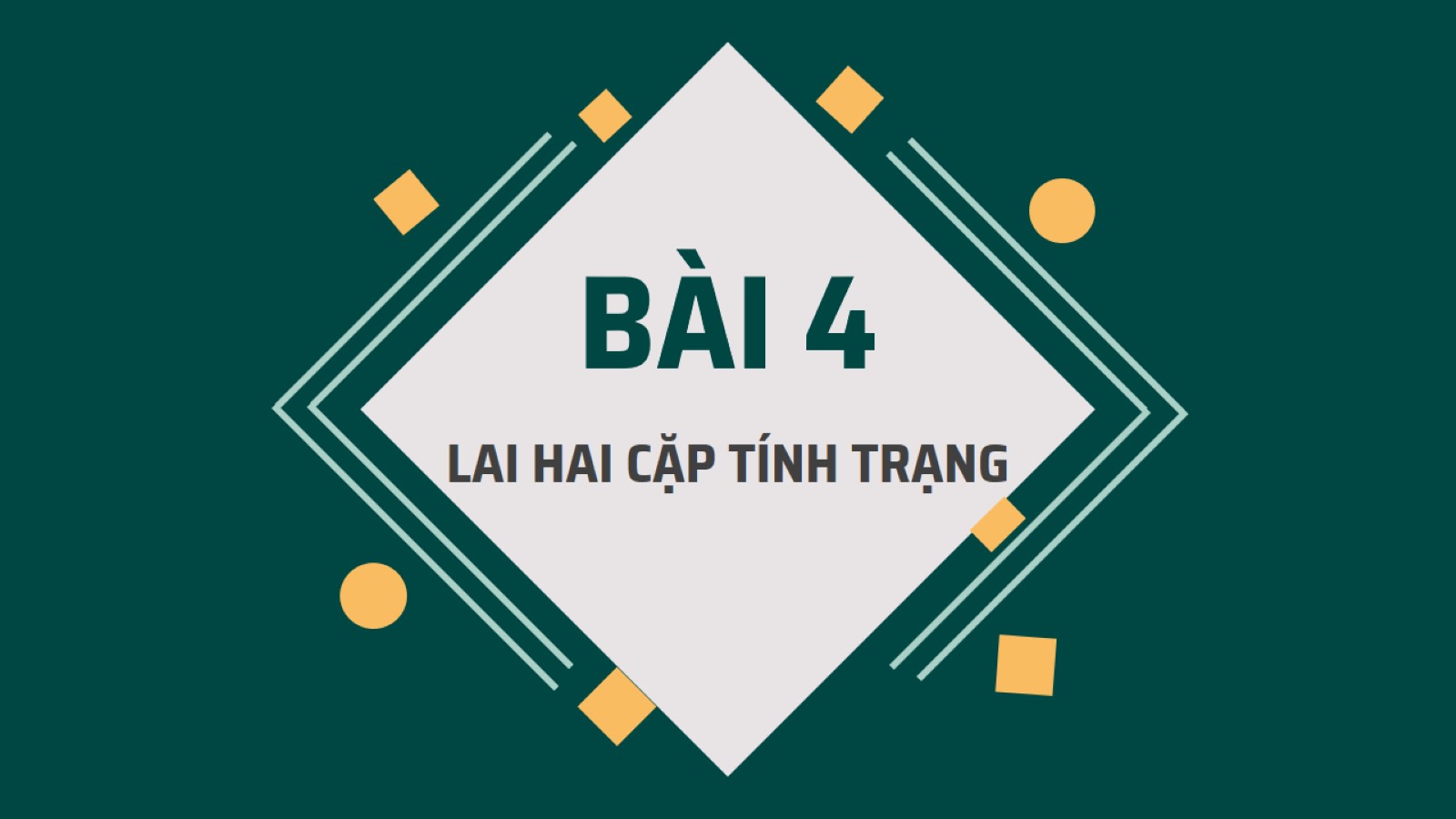 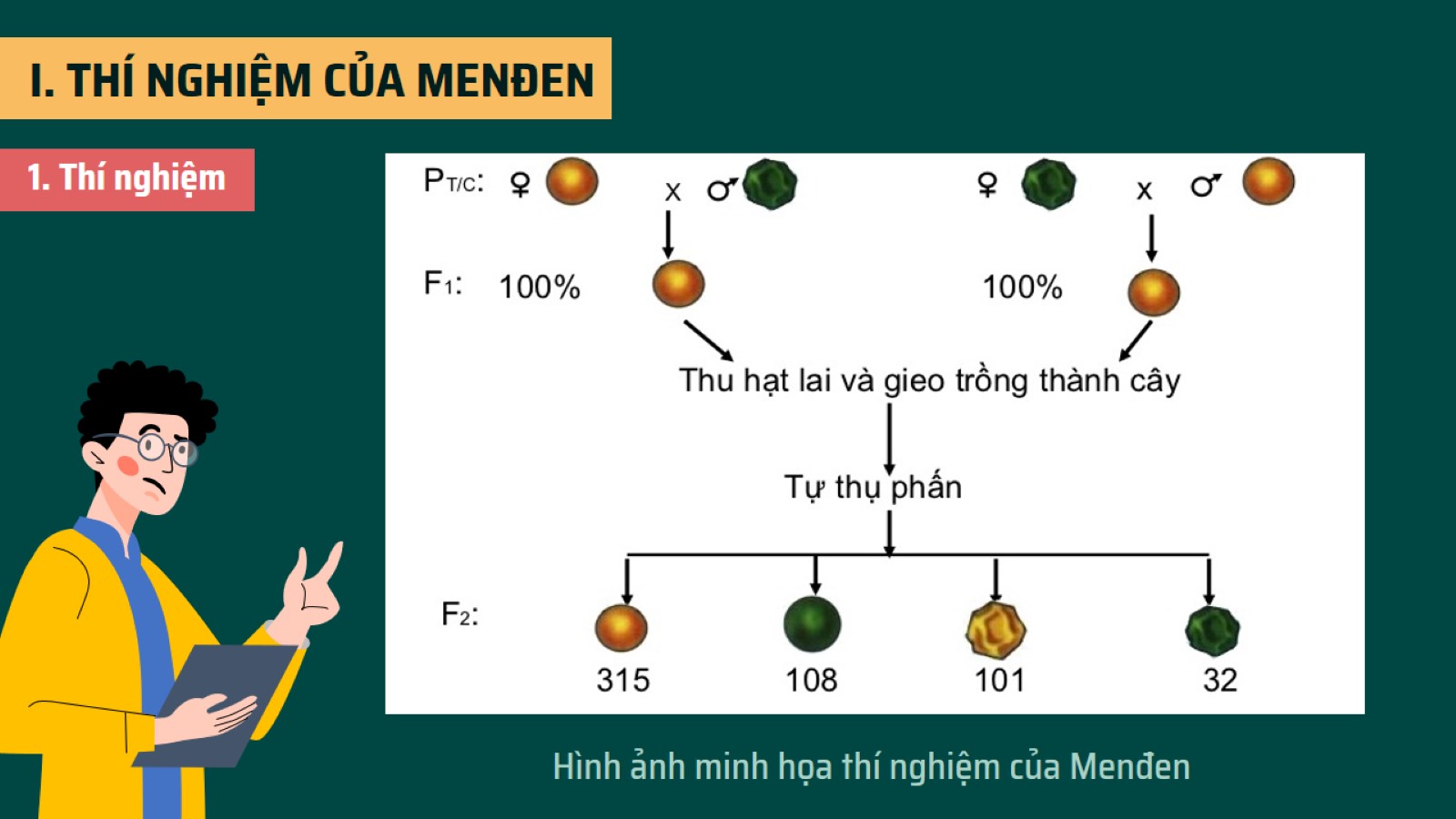 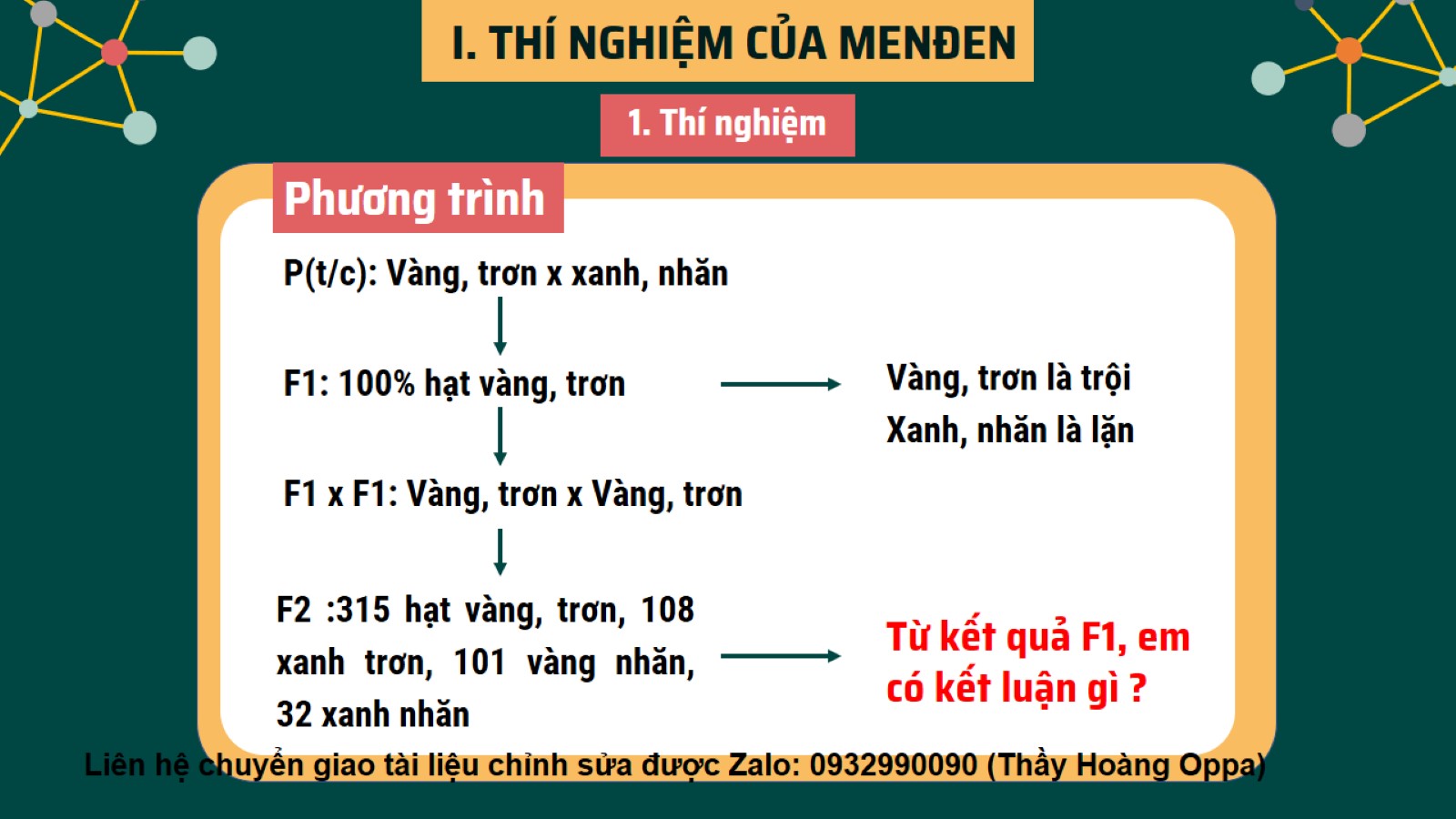 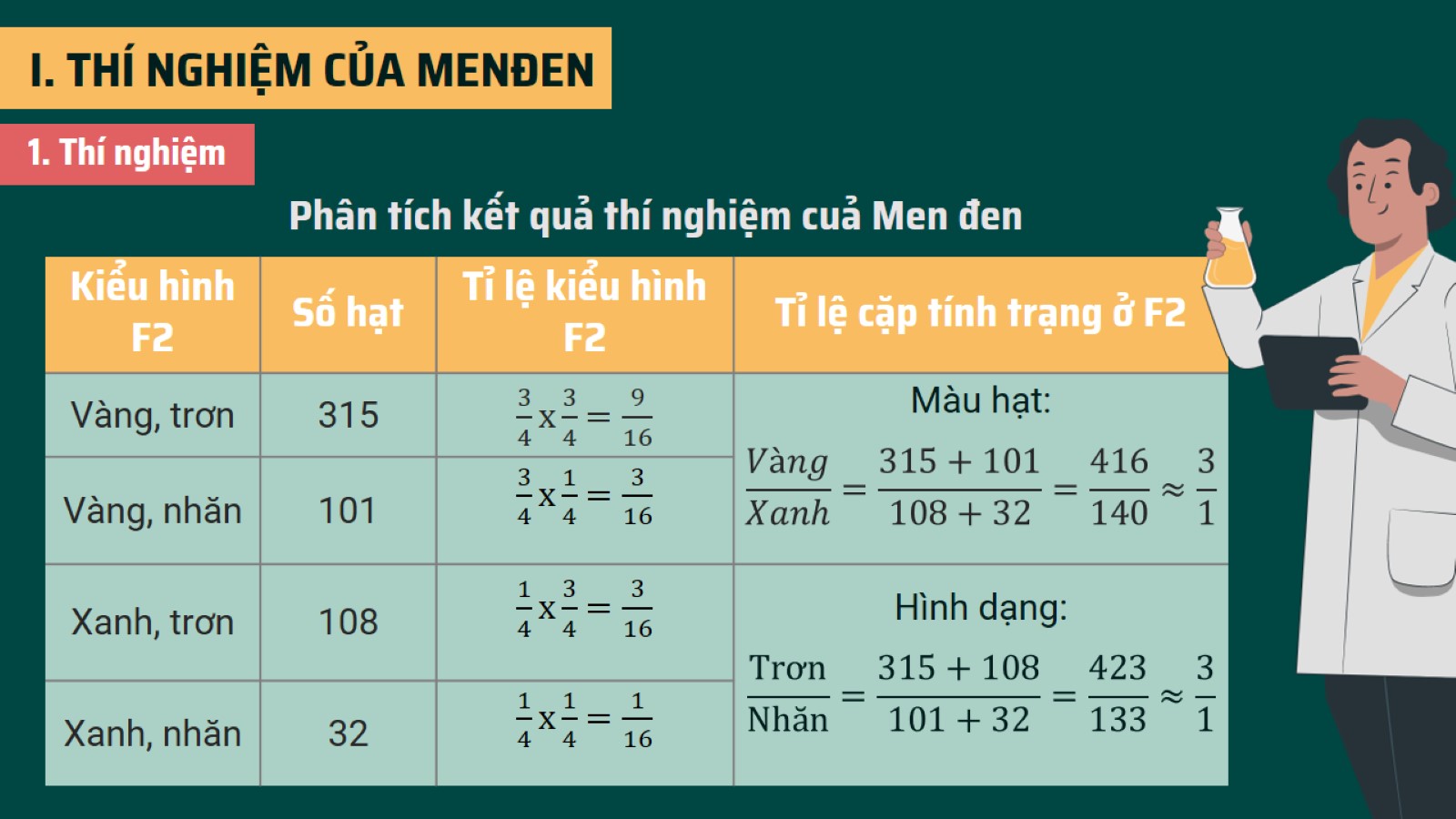 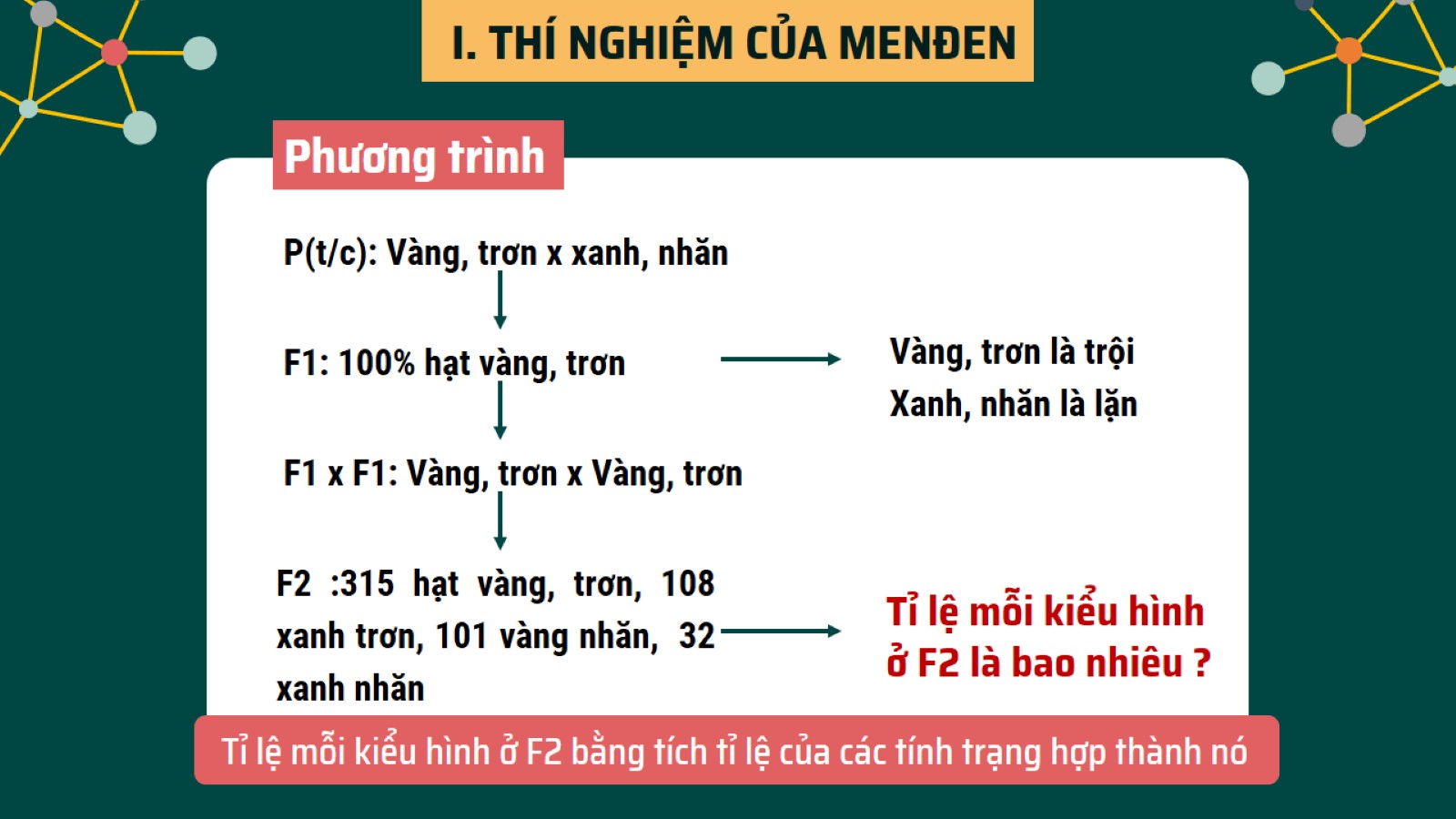 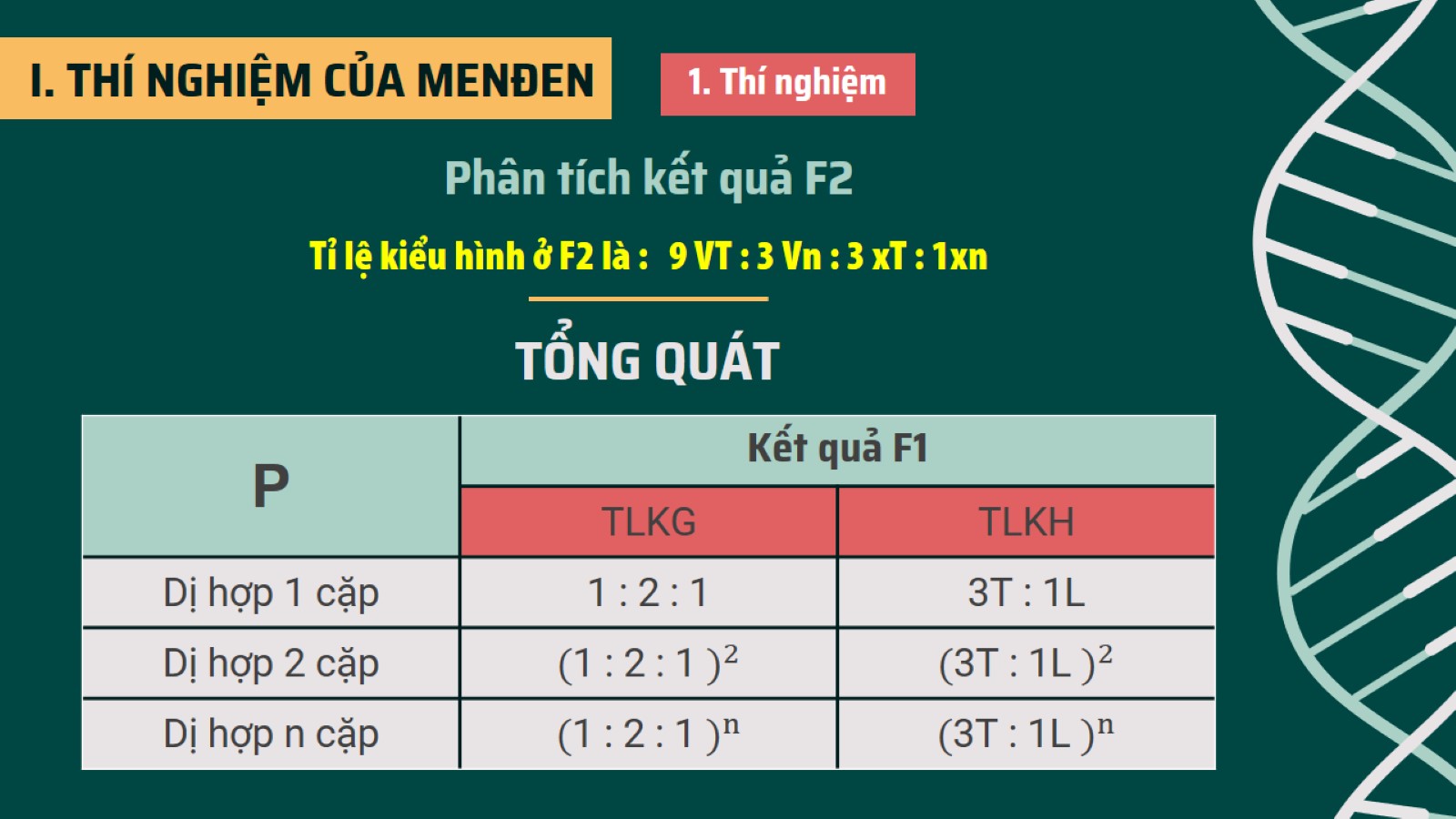 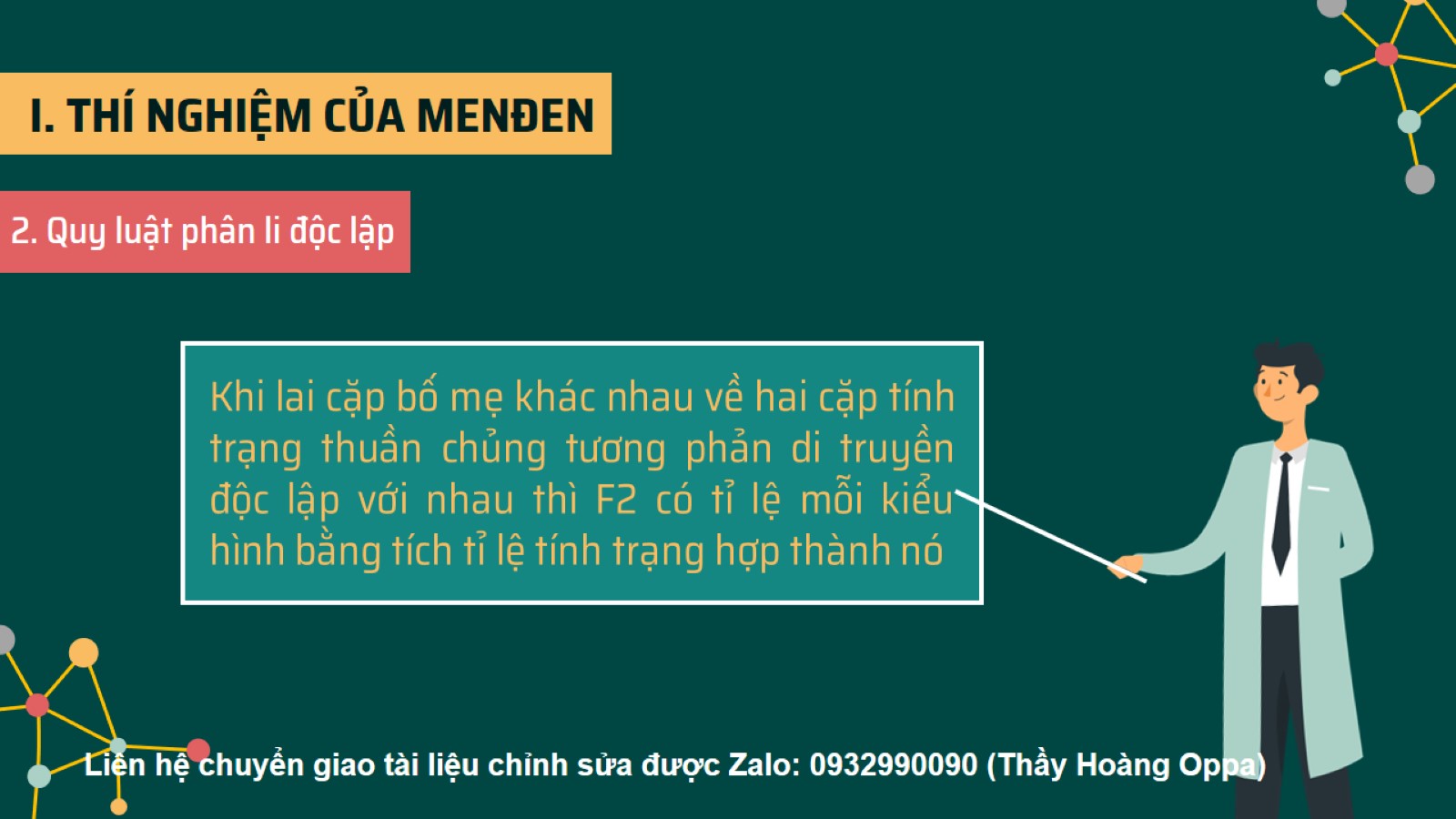 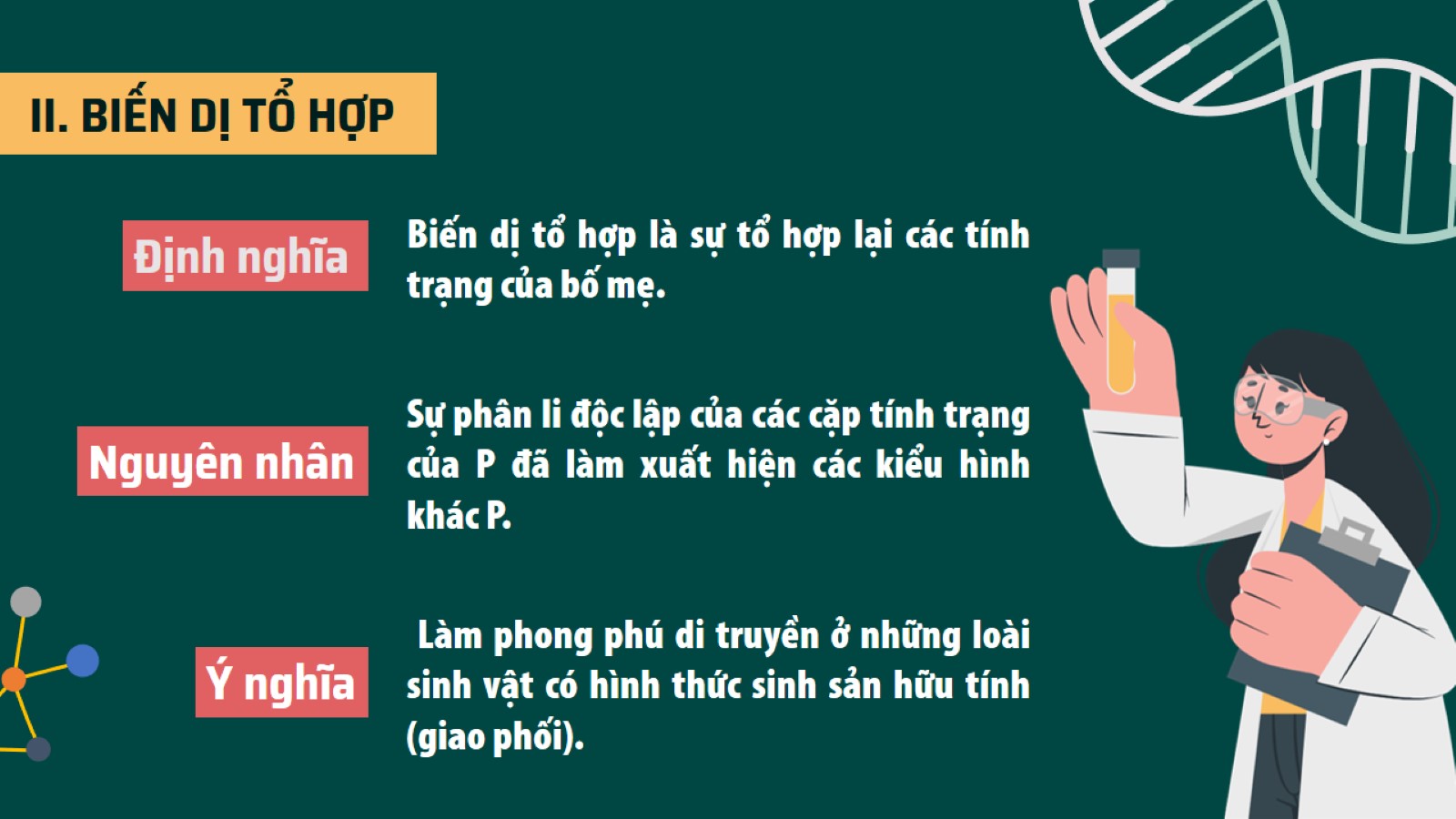 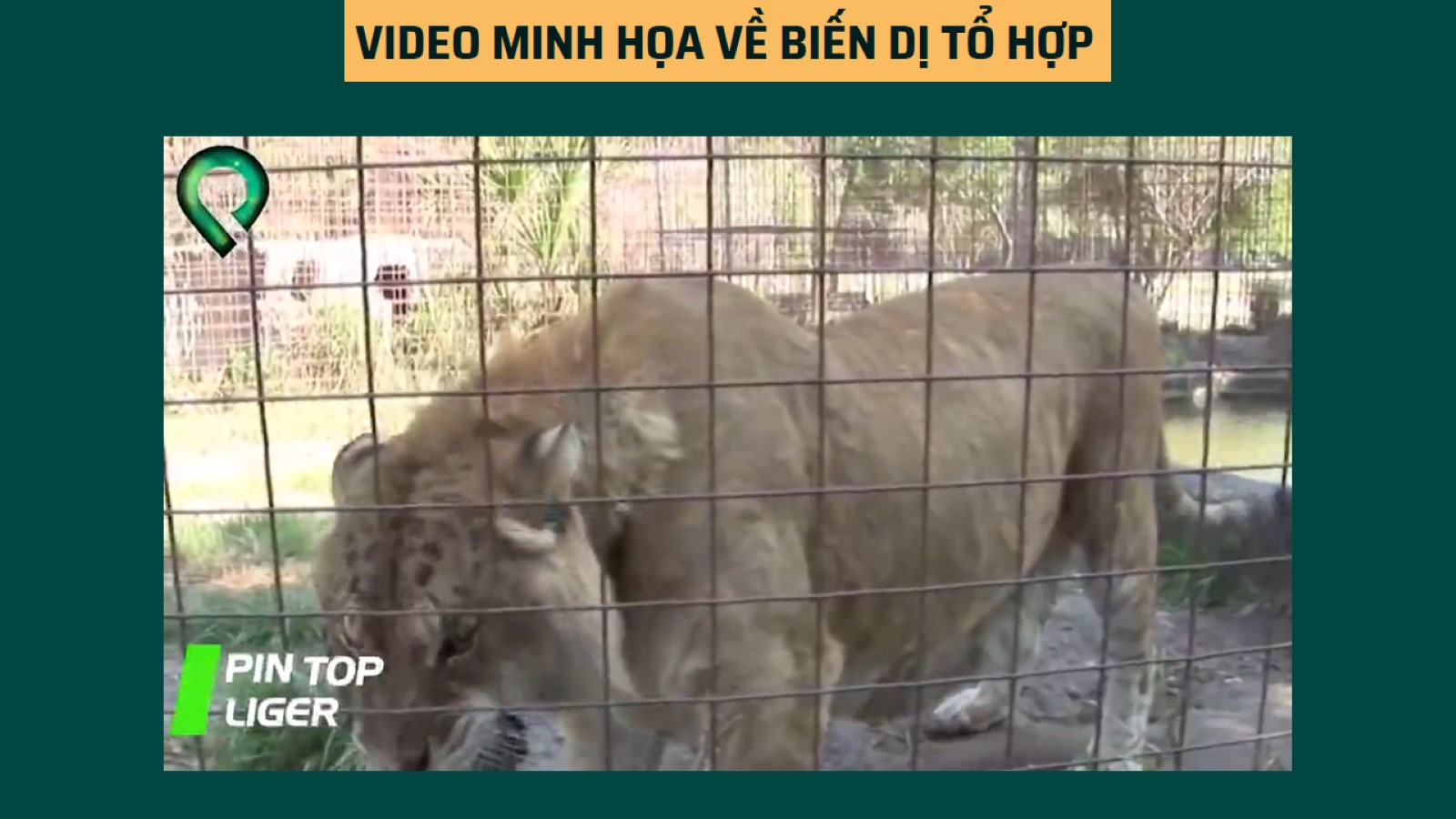 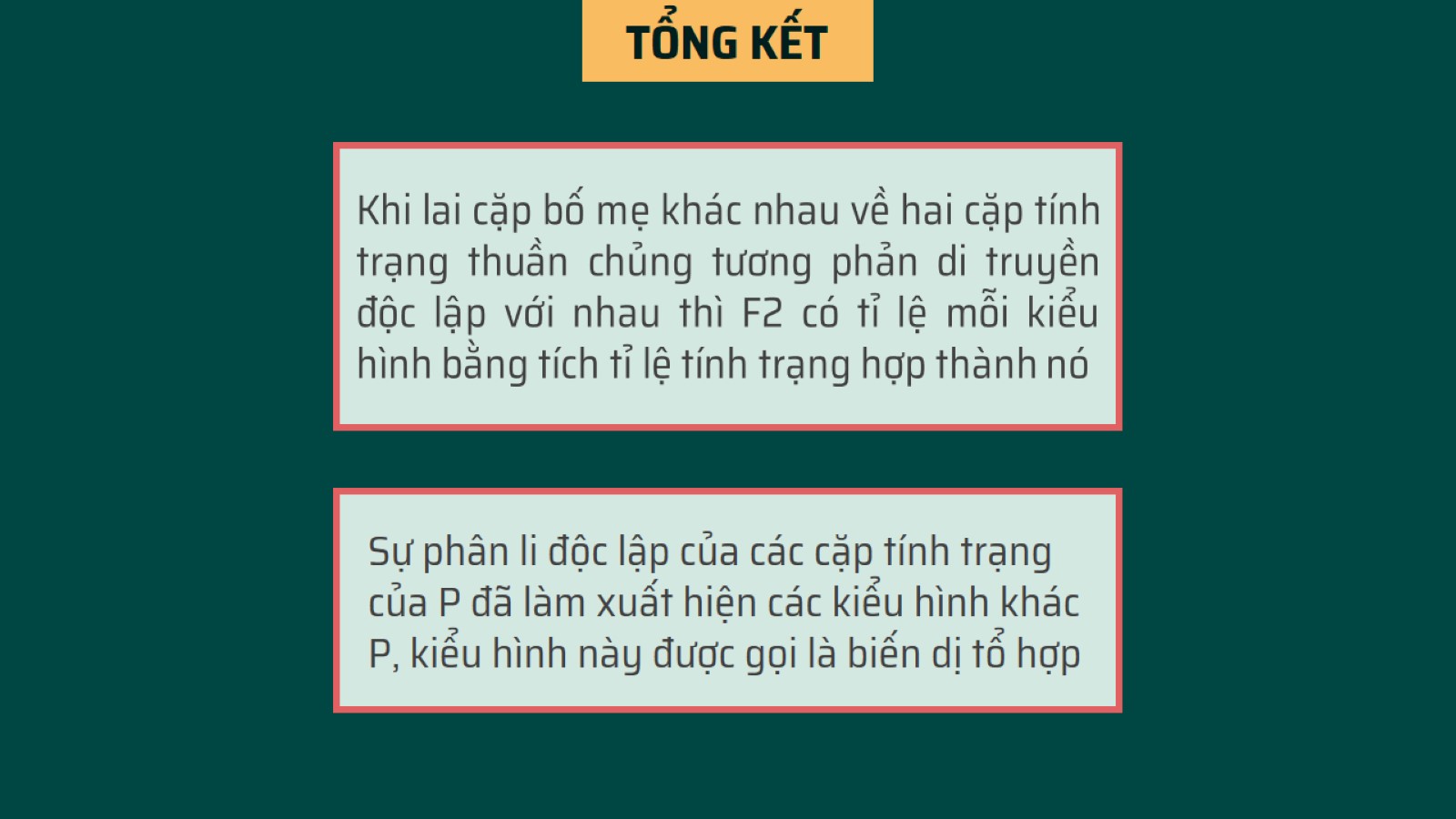 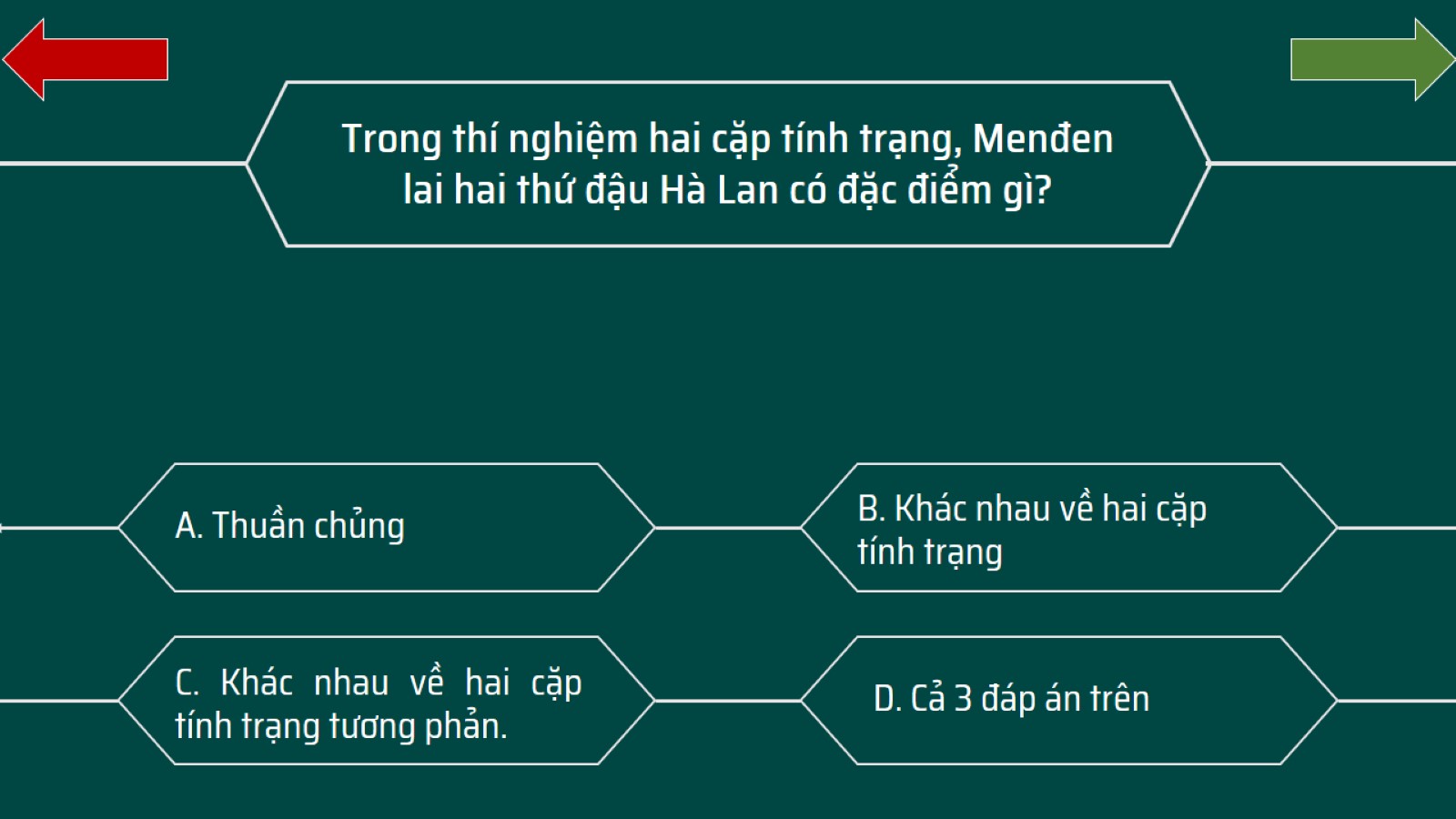 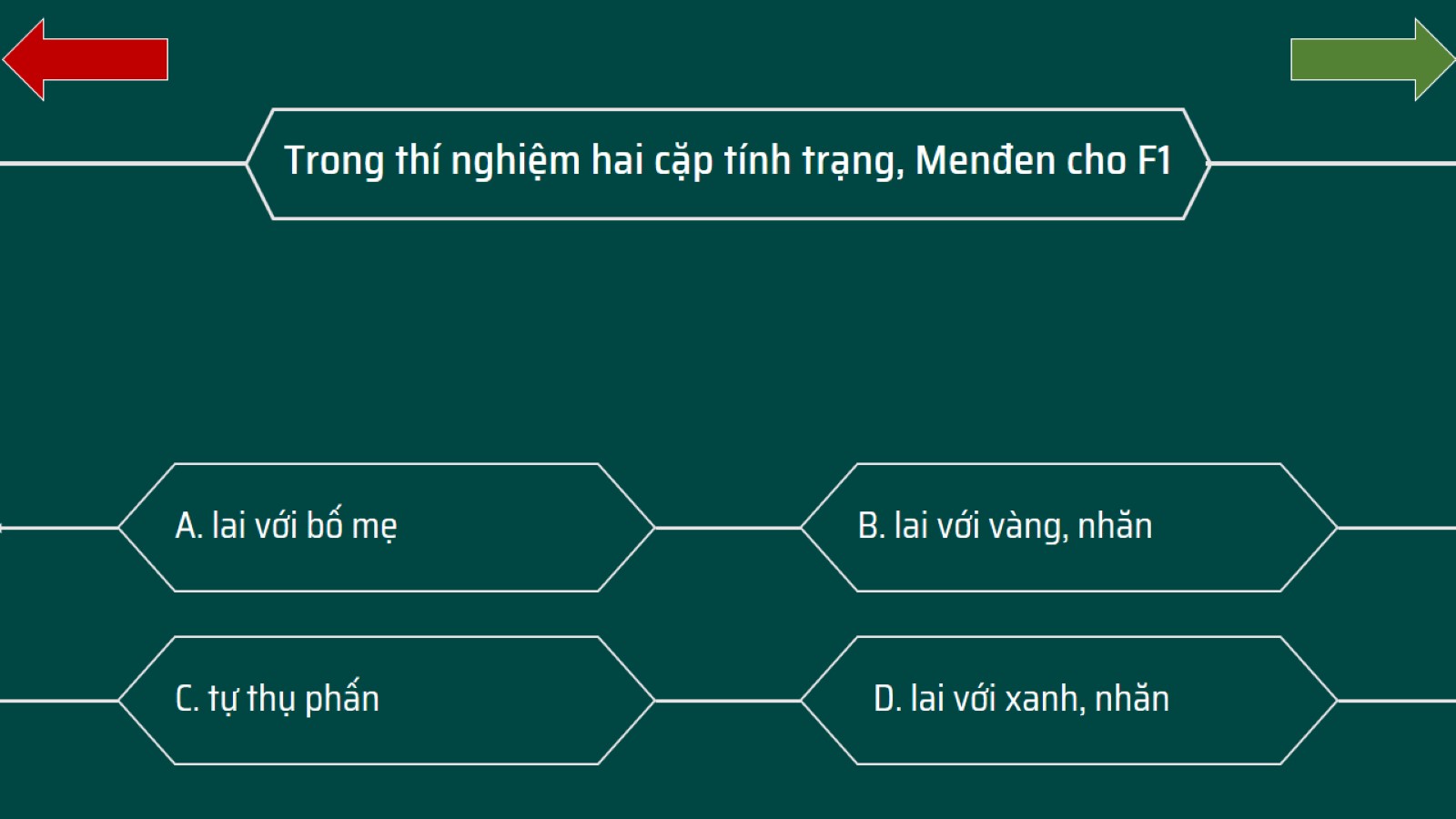 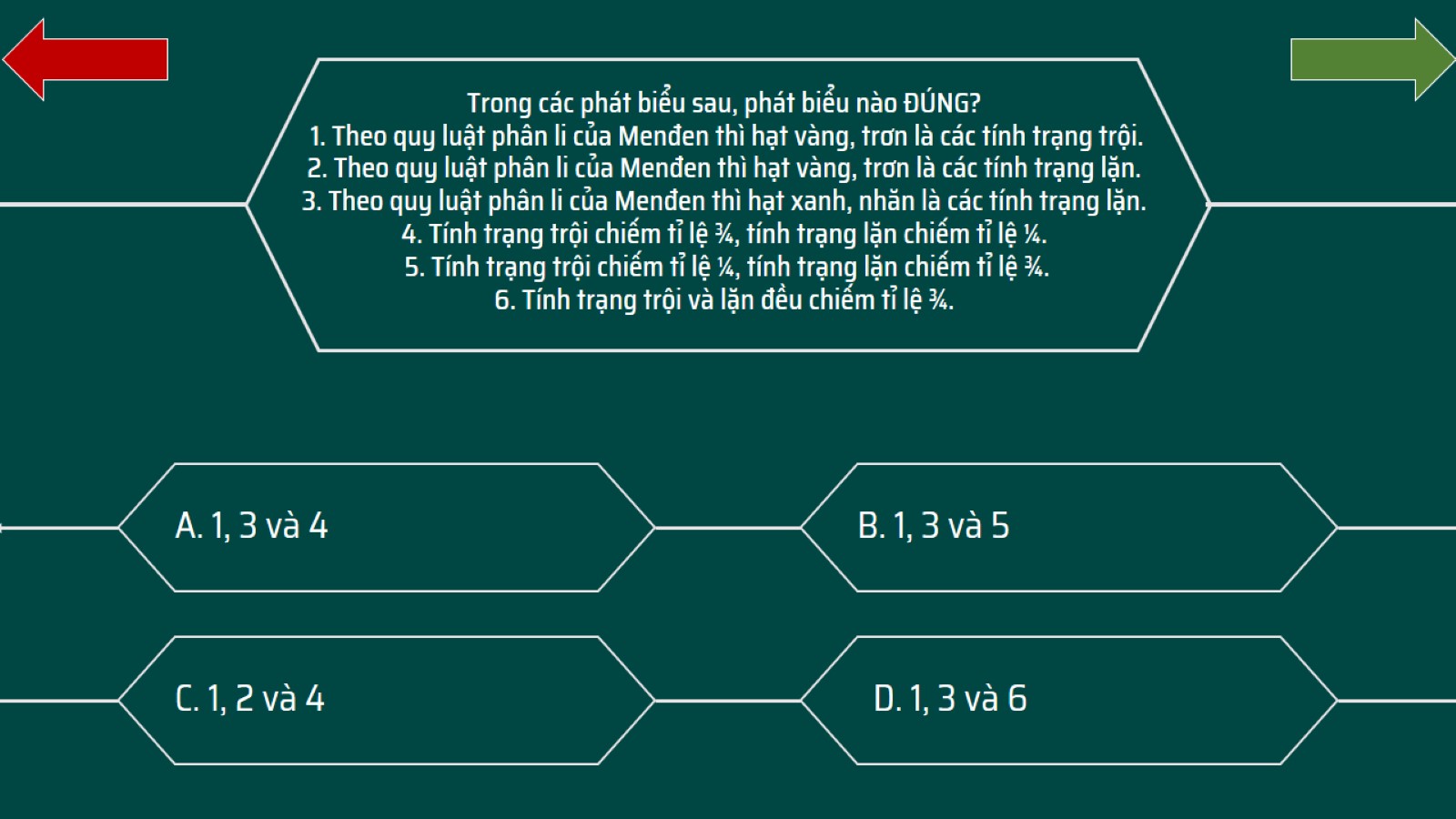 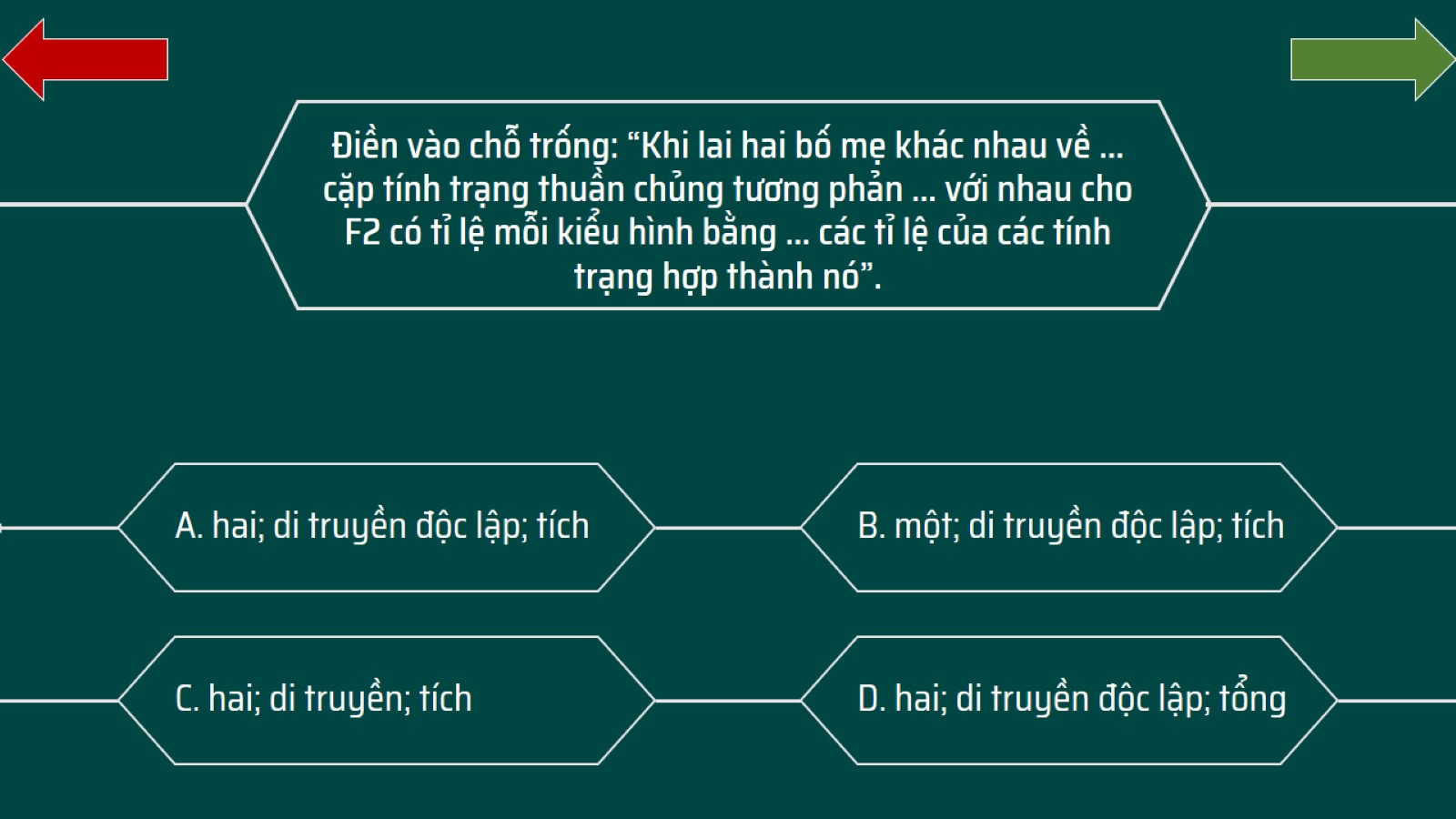 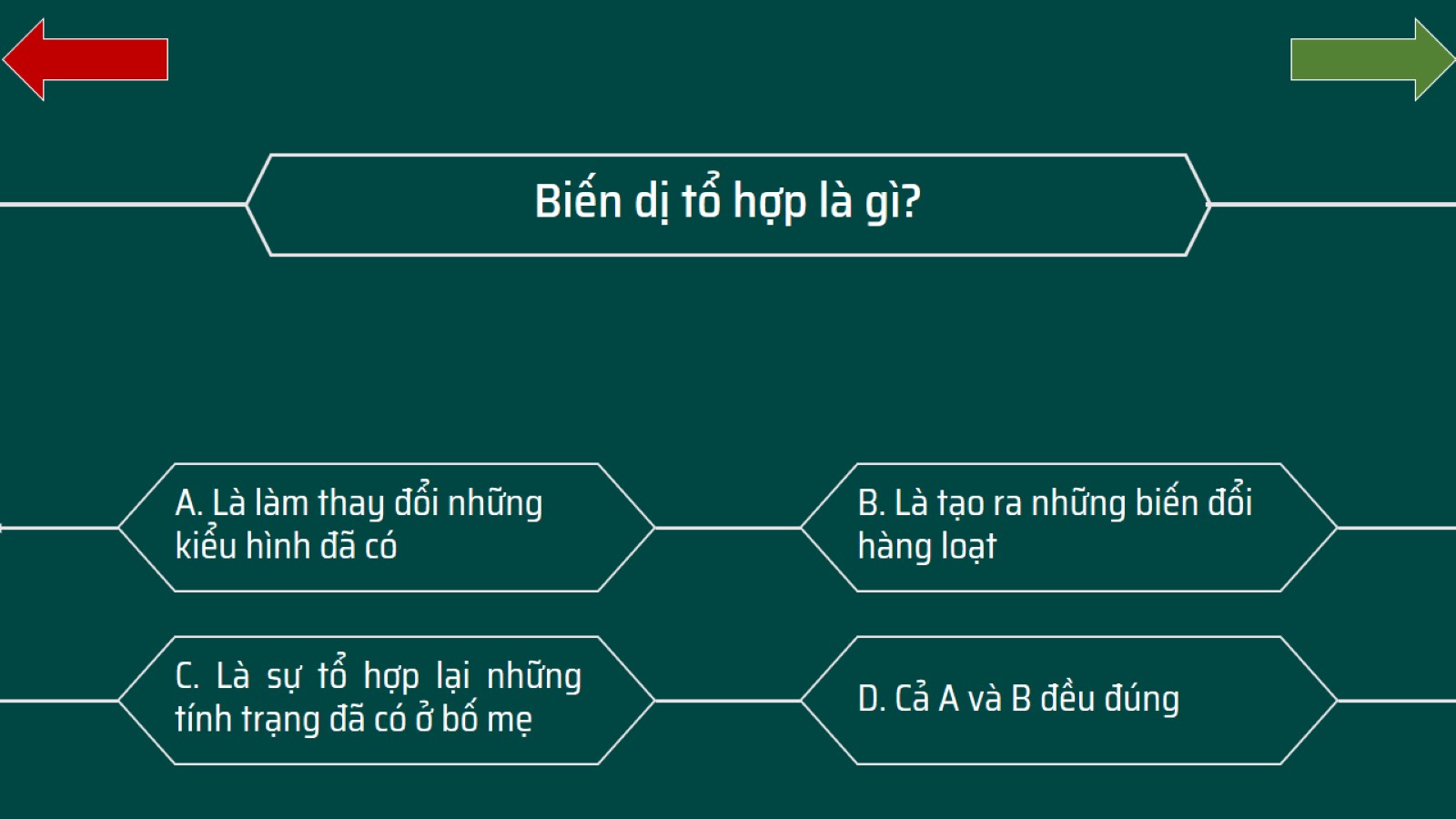 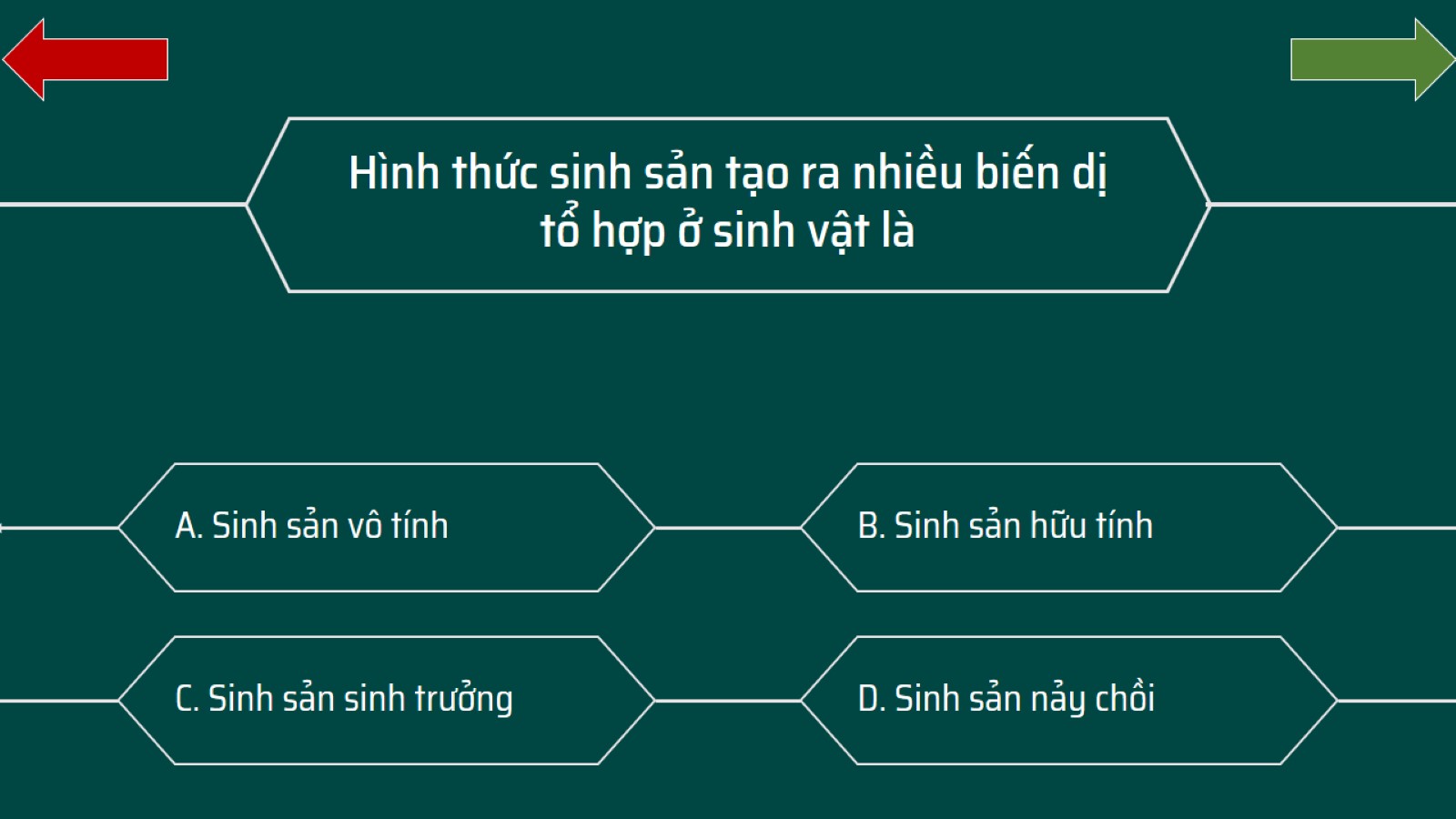 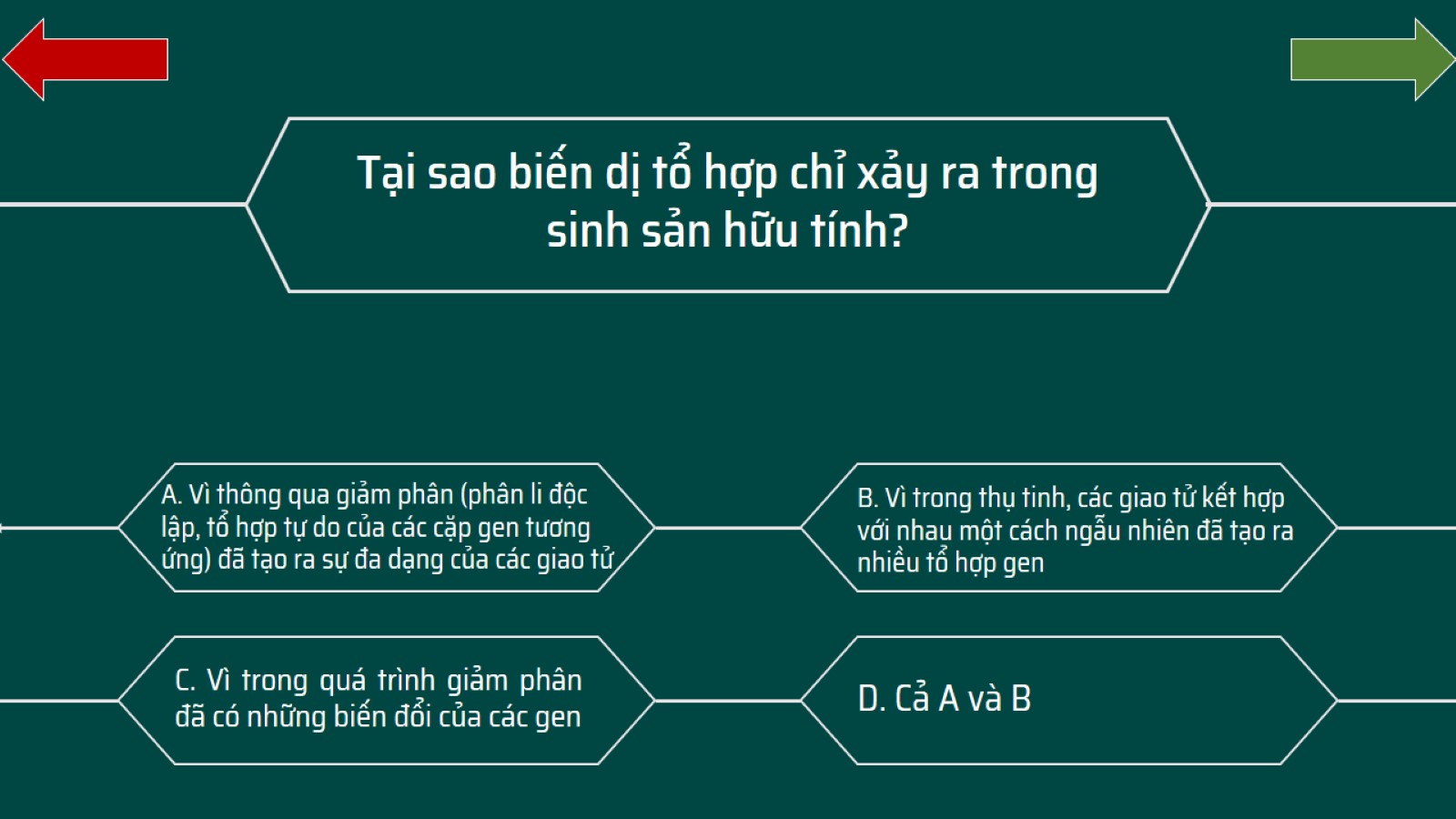 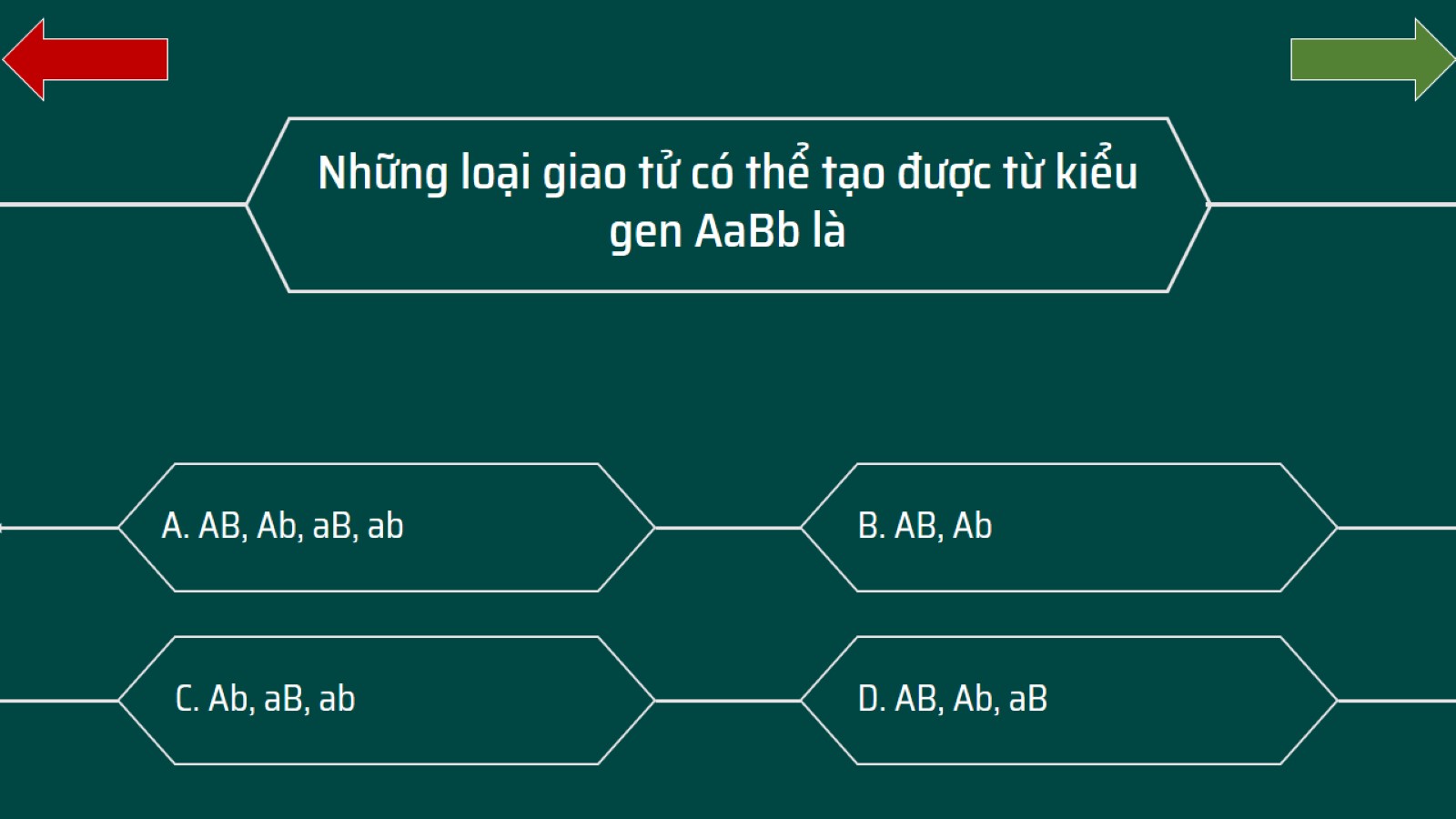 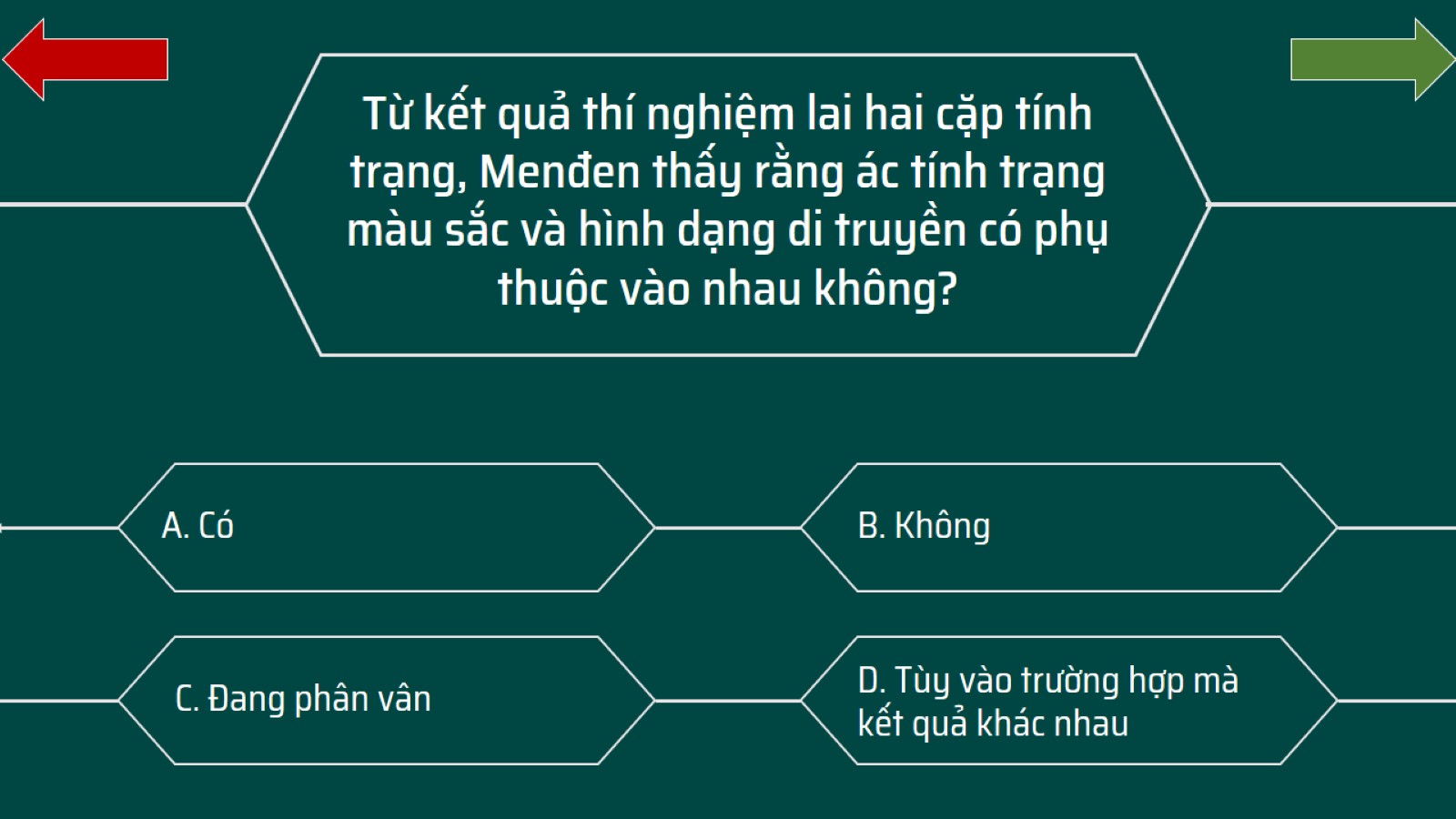 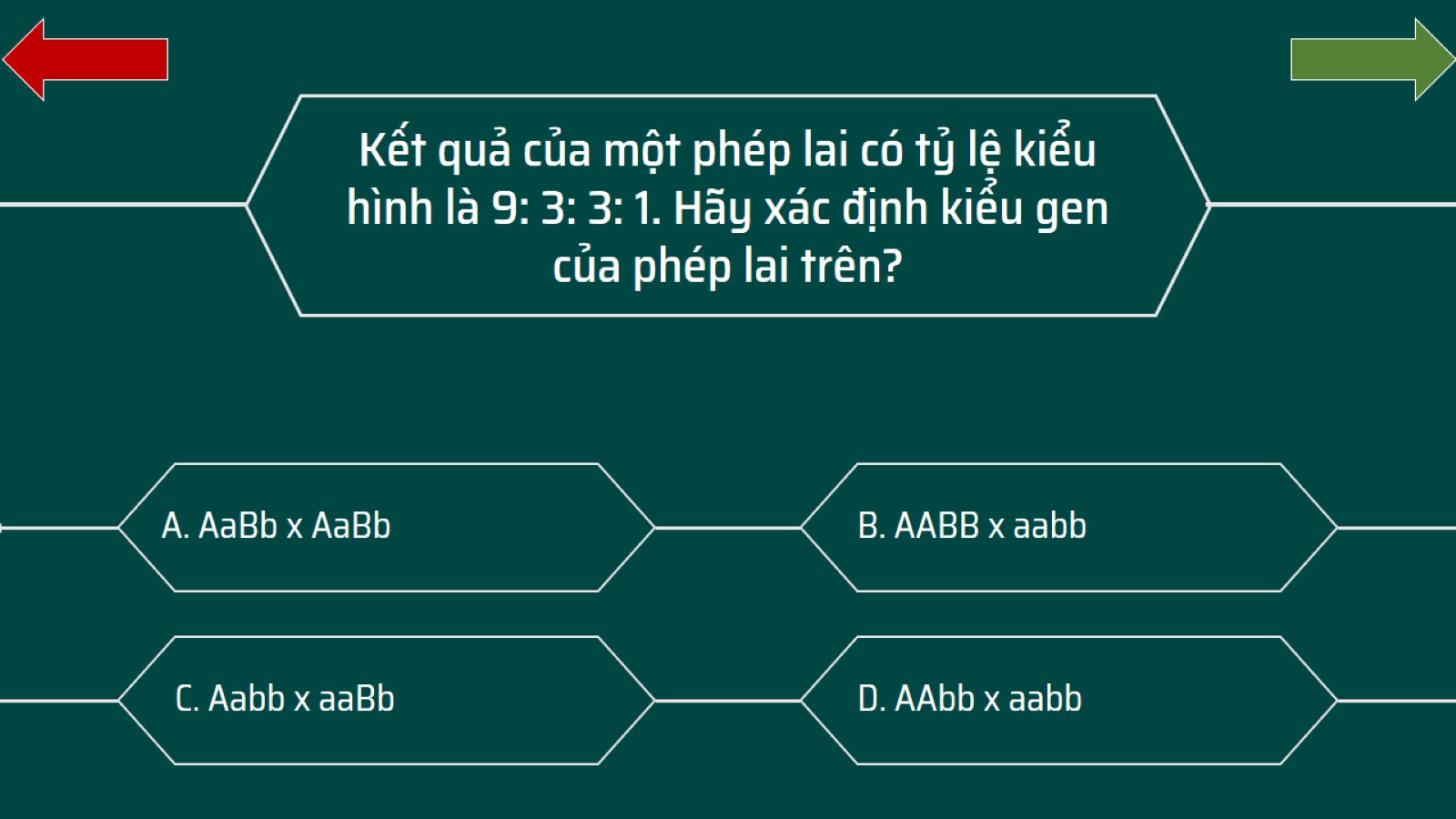